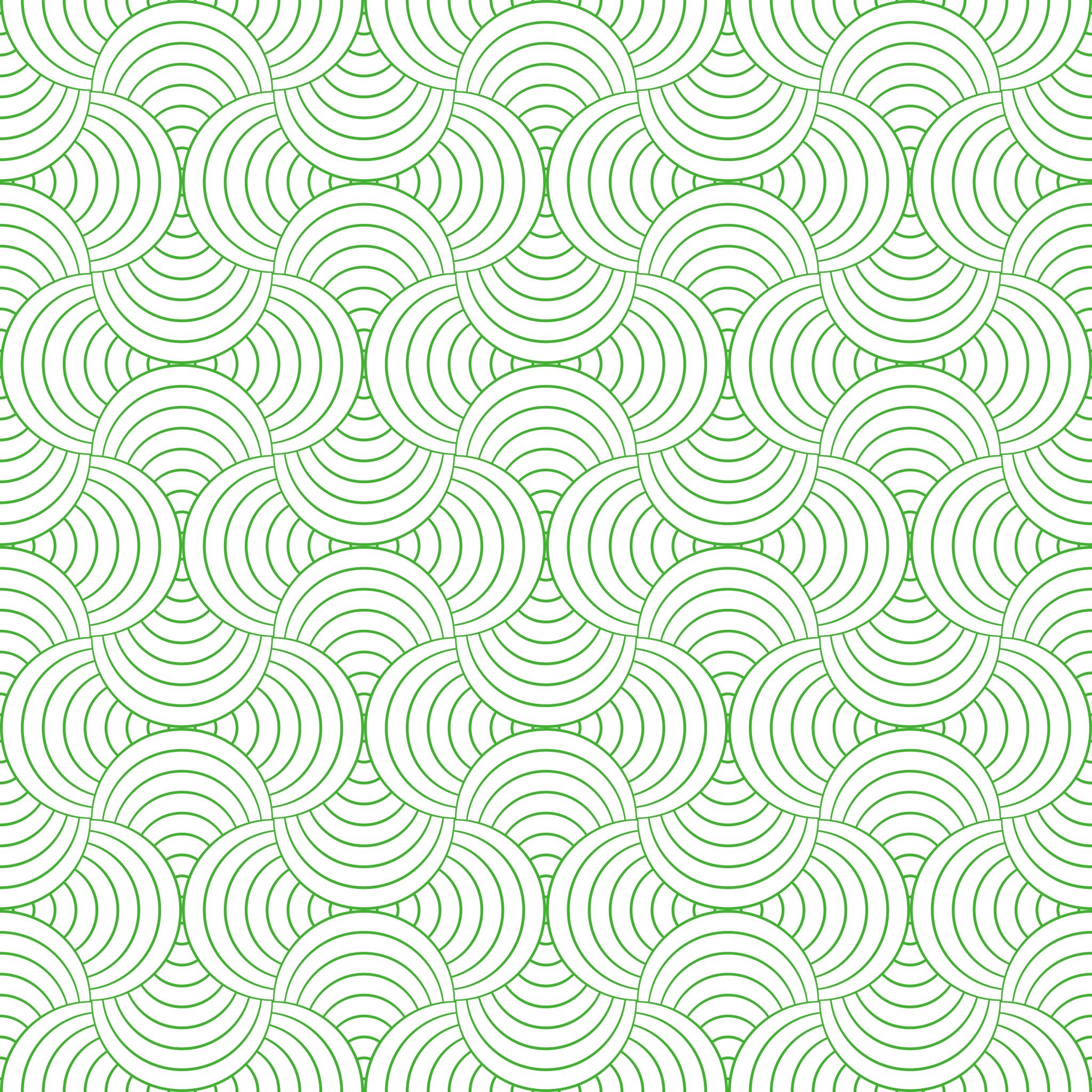 Tage in der Woche und Tageszeiten
Tage in der Woche
der Montag
der Dienstag
der Mittwoch 
der Donnerstag
der Freitag
der Samstag
der Sonntag
Samstag + Sonntag =  das Wochenende
Temporale Präpositionen Frage: wann? (kada?)
Wann habt ihr Deutsch?
Am Montag haben wir Deutsch.

Wann beginnt die Deutschstunde?
Sie beginnt um halb zehn.
Wann lernst du Deutsch?
Ich lerne von 16 bis 17 Uhr Deutsch.

Wann gehst du in der Woche zur Schule?
Von Montag bis Freitag gehe ich in die Schule.
Tageszeiten
der Morgen
der Vormittag
der Mittag
der Nachmittag
der Abend
die Nacht

Wann hast du den Unterricht?       
Ich habe am Vormittag meinen Unterricht.
Wann hast du den Unterricht?
Am Nachmittag habe ich den Unterricht.

Wann schläfst du?
Ich schlafe in der Nacht.
Robert macht am Nachmittag Sport.

Am Nachmittag macht Robert Sport.
Unregelmäßige Verben im Präsens
schlafen – spavati       fahren – voziti se         laufen - trčati
Ich schlafe.                   Ich fahre.                      Ich laufe. 
Du schläfst.                   Du fährst.                     Du läufst.
Er schläft.                     Er fährt.                          Er läuft.
Wir schlafen.               Wir fahren.                    Wir laufen.
Ihr schlaft.                    Ihr fahrt.                        Ihr lauft.
Sie schlafen.                 Sie fahren.                     Sie laufen.
-vokal/samoglasnik a dobiva prijeglas u 2. i 3. licu jednine.